ИТОГИ УЧЕБНОЙ РАБОТЫ 
НАЧАЛЬНОЙ ШКОЛЫ ЗА  III ЧЕТВЕРТЬ
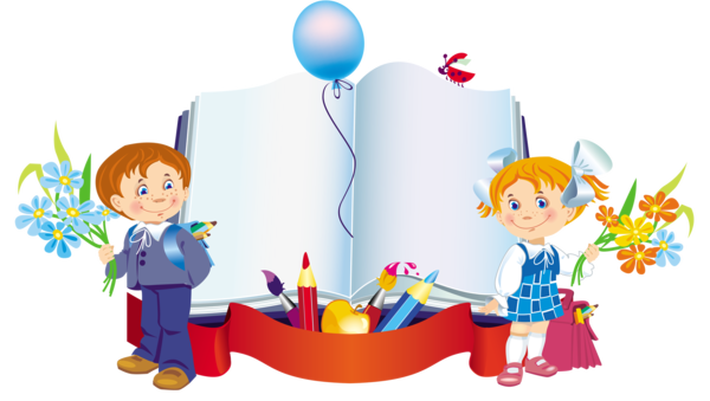 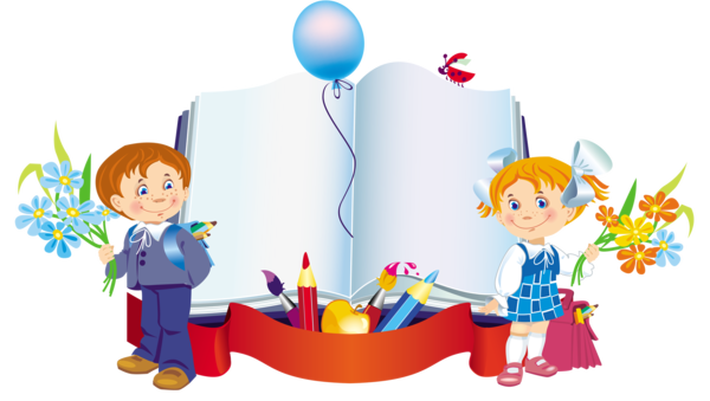 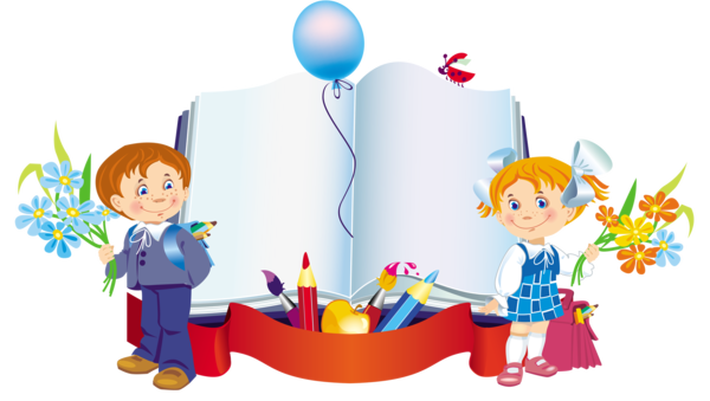 2019-2020 учебный год
Количество обучающихся в начальной школе
Успеваемость, качество знаний по классам
Резерв (учащиеся с одной «3») :
Неуспевающие по итогам II четверти
Сравнительный анализ учебной деятельности
Рекомендации:

1. В связи с объявлением карантина и введением дистанционного обучения  учителям скорректировать календарно-тематическое планирование так, чтобы   учебные темы были пройдены и усвоены обучающимися. 
2. Продумать формы занятий на образовательных платформах с  целью  прохождения программного материала и повышения результативности обучения. 
3. Довести до сведения родителей итоги успеваемости учащихся за III четверть.